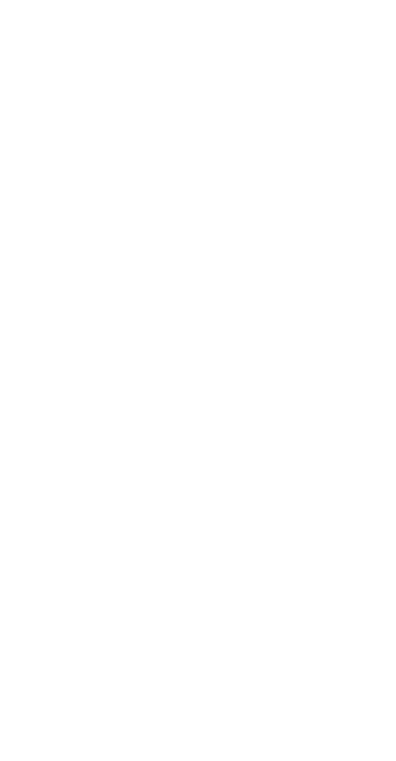 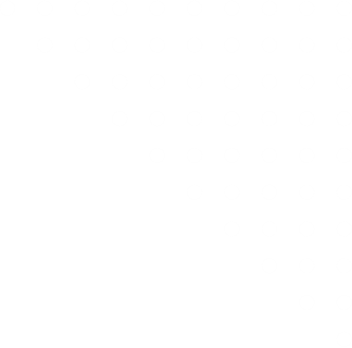 NEUROLOGICKÉ VYŠETŘENÍ DÍTĚTE
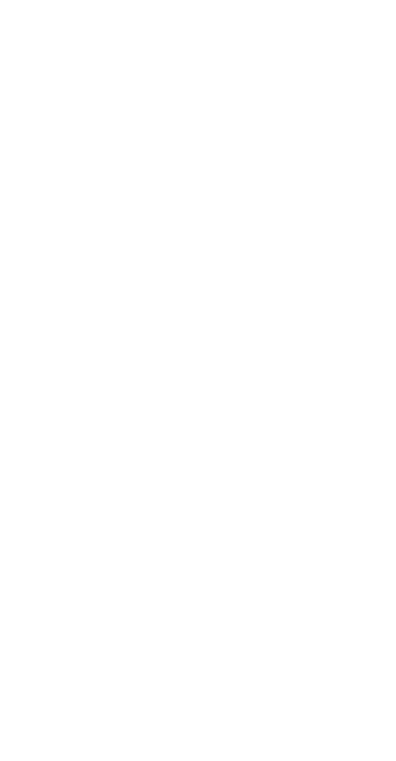 MUDr. Renata Slaná
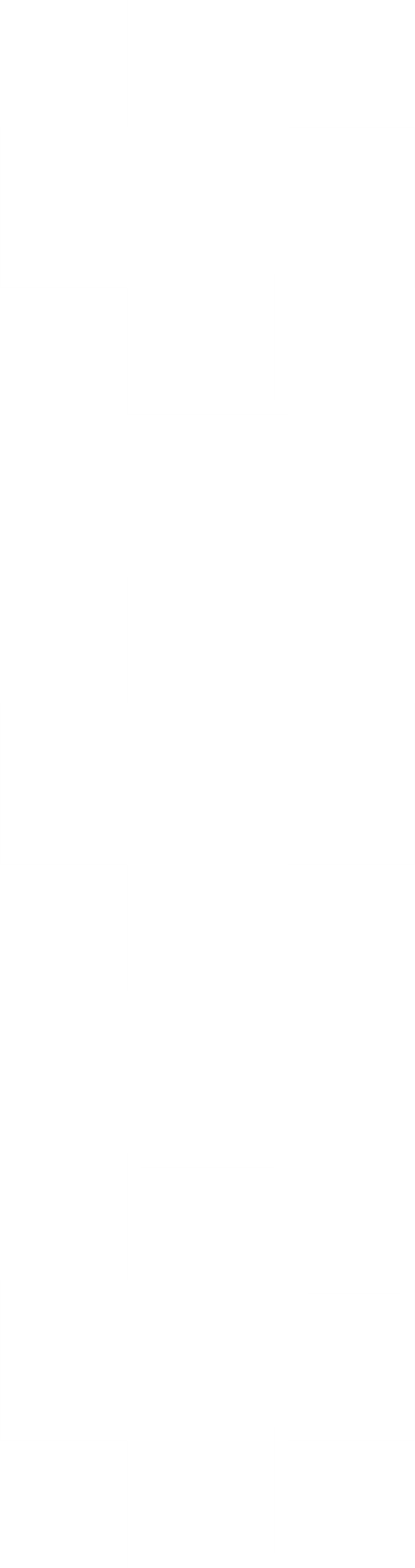 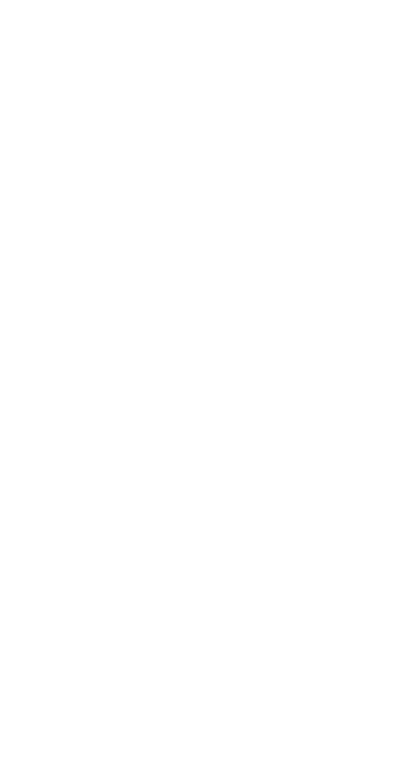 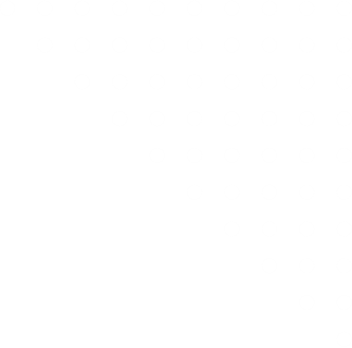 NEUROLOGICKÉ VYŠETŘENÍ
Anamnéza
Pediatrické vyšetření
Neurologické vyšetření
Vývojové vyšetření
Závěr
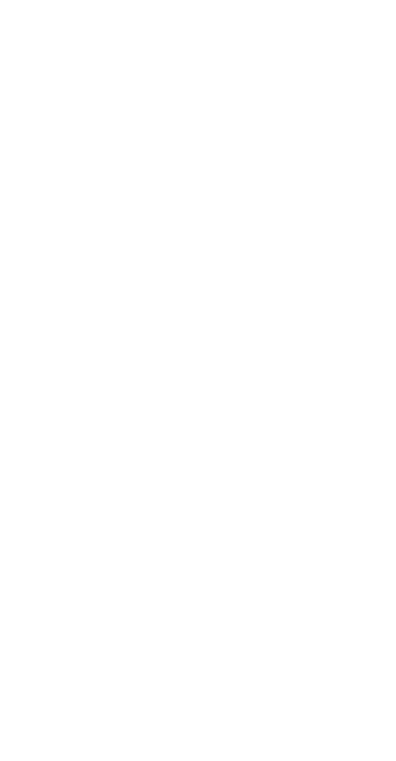 Pokud možno standardní vyšetřovací podmínky
ANAMNÉZA
Rodinná zátěž
Prenatální a perinatální období
Předchozí choroby, úrazy , hospitalizace, očkování
PMV
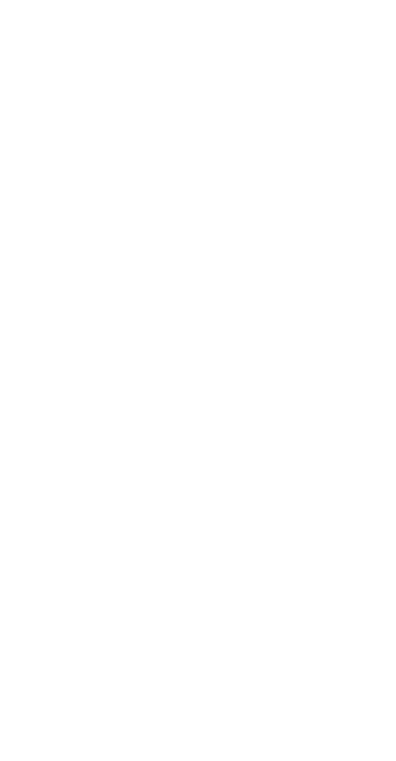 Spánek , strava , prospívání 
Soc. anamnéza , škola, sport 
Léky 
Gynekologie
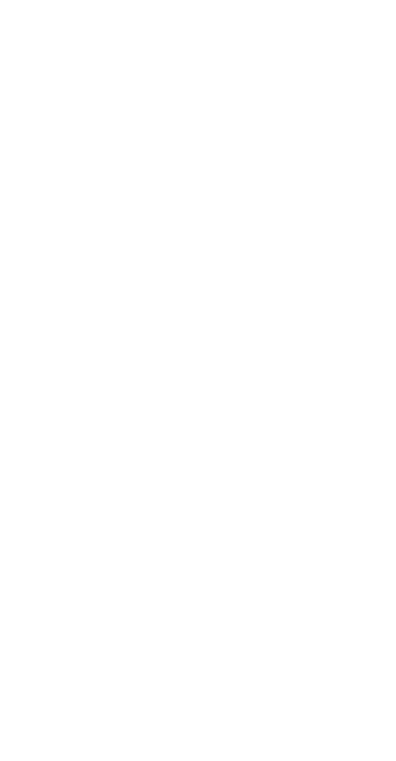 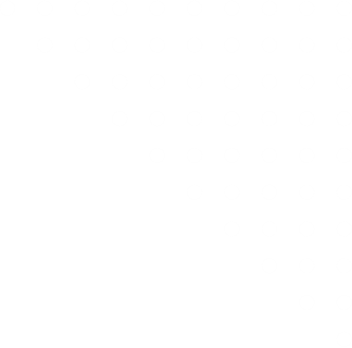 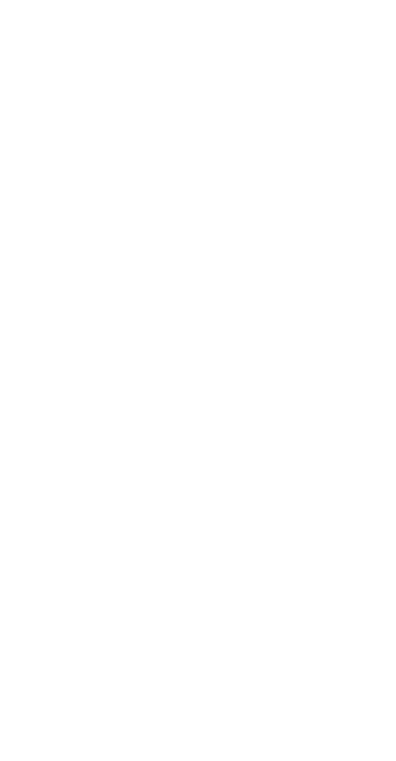 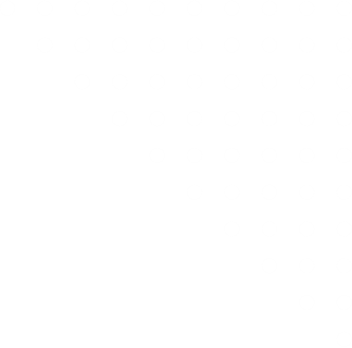 PEDIATRICKÉ VYŠETŘENÍ
Výška, váha, TK, P 
OH dítěte 
Tvář, dysmorfické rysy 
Stavba těla , trofika 
kožní změny - skvrny café au lait, angiomy, depigmentace
hydratace , kolorit kůže 
kardiorespirační funkce, bříško , uzliny…
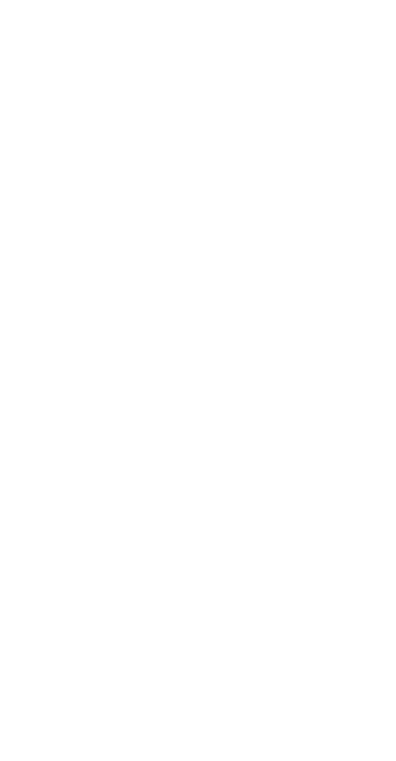 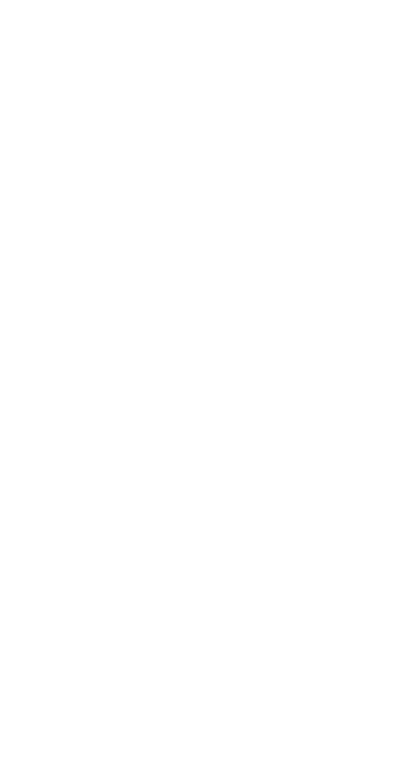 NEUROLOGICKÉ VYŠETŘENÍ
KLASICKÉ VYŠETŘENÍ U VĚTŠÍCH DĚTÍ A DOSPÍVAJÍCÍCH
U KOJENCŮ A MALÝCH DĚTÍ : 
klasické vyšetření + neurovývojové vyšetření
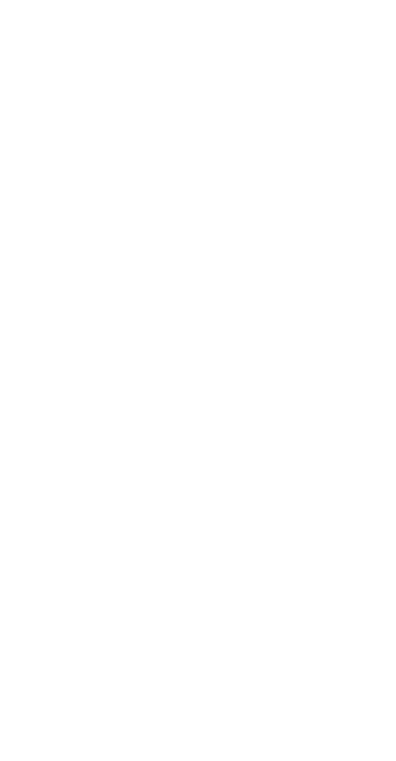 VÝVOJOVÝ VĚK X KALENDÁŘNÍ VĚK
 ložiskový neurologický nález
 hybná a tonusováporucha 
 polohové testy dle Vlacha a dle Vojty
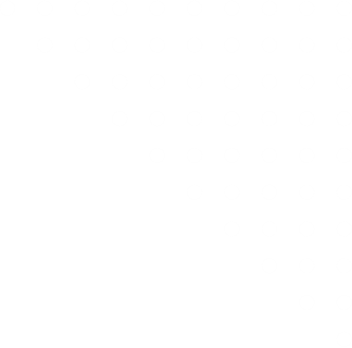 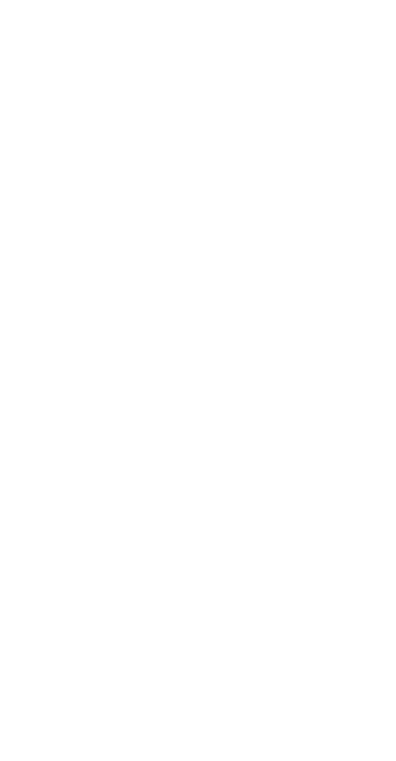 NEUROLOGICKÉ VYŠETŘENÍ
větších dětí a dospívajících
Hlava – tvar, obvod, poklep, pohmat 
Hlavové nn-  n.I , n.II – visus, orient zorné pole, okohybnénn III,IV,VI, velikost zornic, reakci,nystagmus, n.V, n.VII – mimika – centr, perif. poruchy , n.VIII- sluch, n.IX, X,XI- hybnost patra, dávivý r. , hybnost m.SCM, n.XII- postavení jazyka a plazení 
Motorický systém- postura, chůze
 svalový tonus, hybnost, rozsah pohybů,síla, koordinace pohybů,taxe, metrie
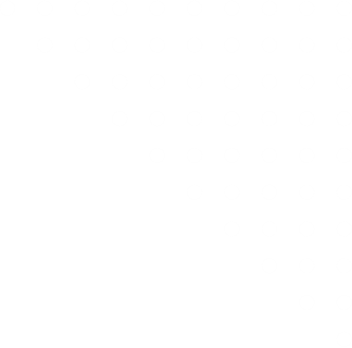 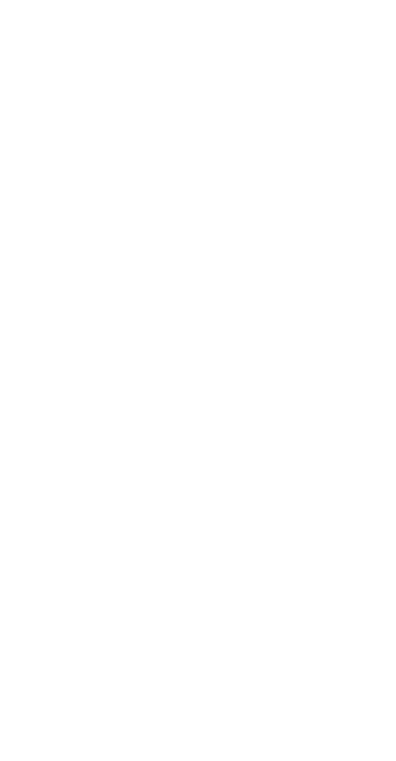 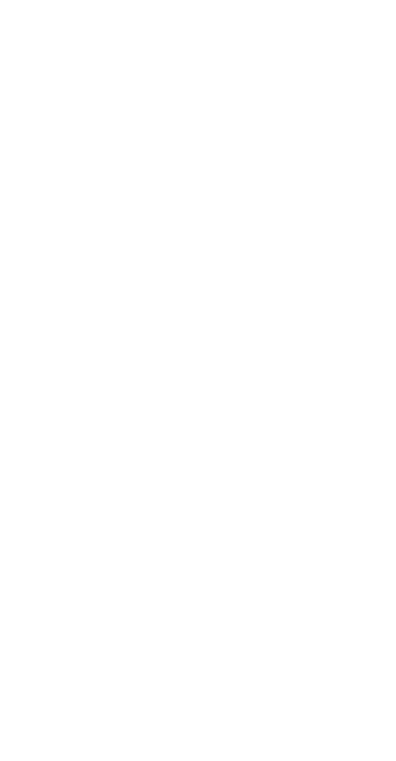 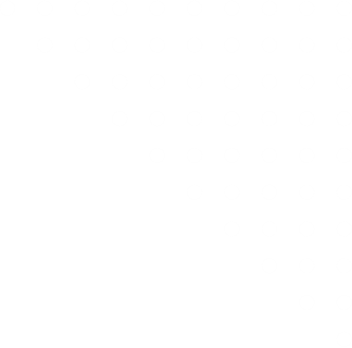 VYŠETŘENÍ VĚTŠÍCH DĚTÍ - POKRAČ.
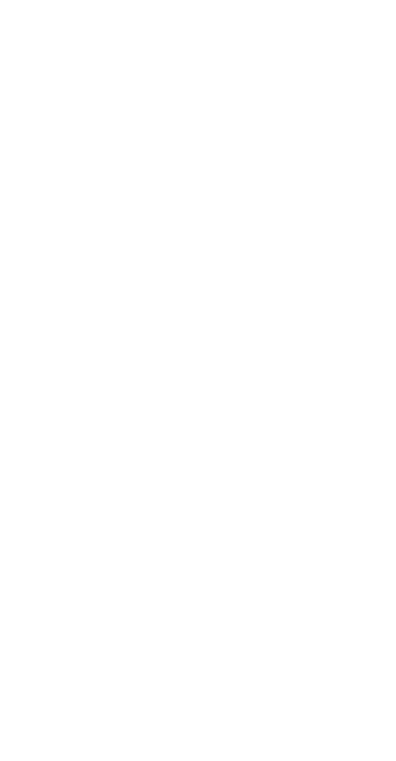 Reflexologické vyšetření – šlachosvalové rr., břišní rr pyramid. jevy zánikové, irritační 
Vyšetření čití - taktilní, polohocit,pohybocit
Poskoky, dřepy, synkinézy, tandemová chůze
Kognitivní funkce , řeč, chování
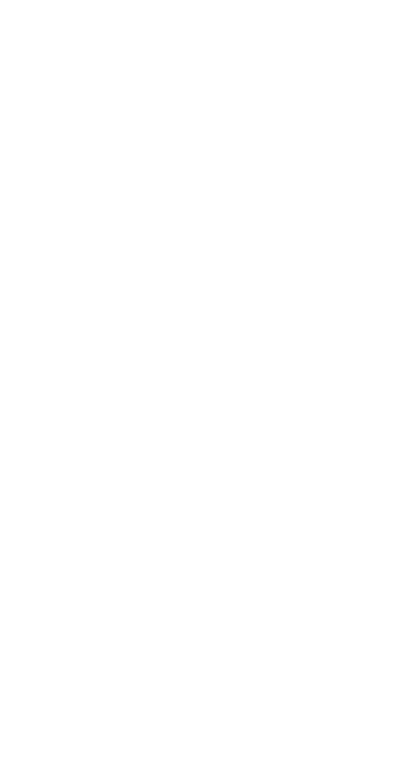 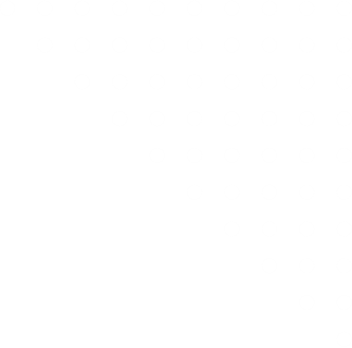 NEUROLOGICKÉ VYŠETŘENÍ KOJENCE
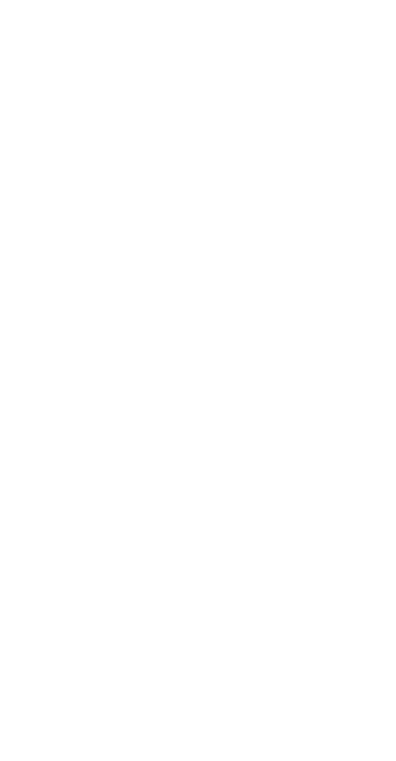 •Hodnocení postury a svalového napětí
•Aktivní , spontánní hybnost
•Testy na věku nezávislé - podobné vyšetření
 jako u starších dětí +
•Primitivní reflexy- s pokračující maturací mizí   (Mooro, úchopové rr, umísťovací, vzpěrný…)
Polohové testy –dle Vlacha a Vojty
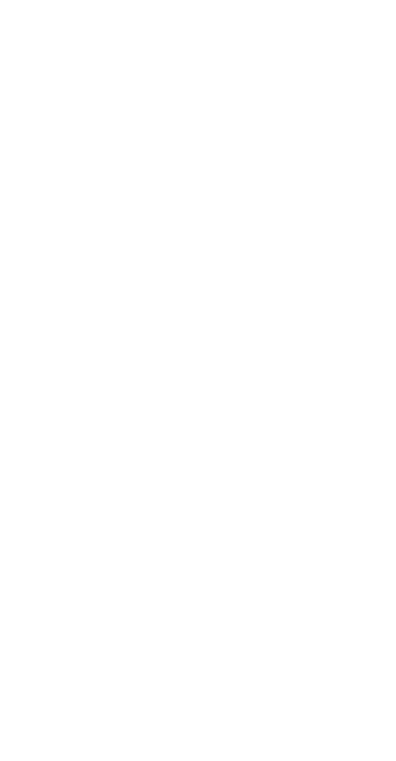 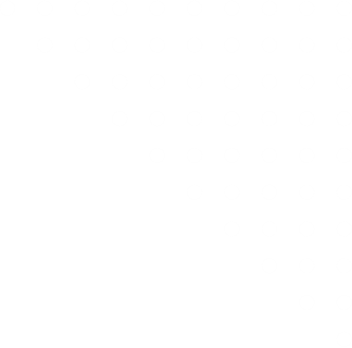 PROF. MUDR. VÁCLAV VOJTA
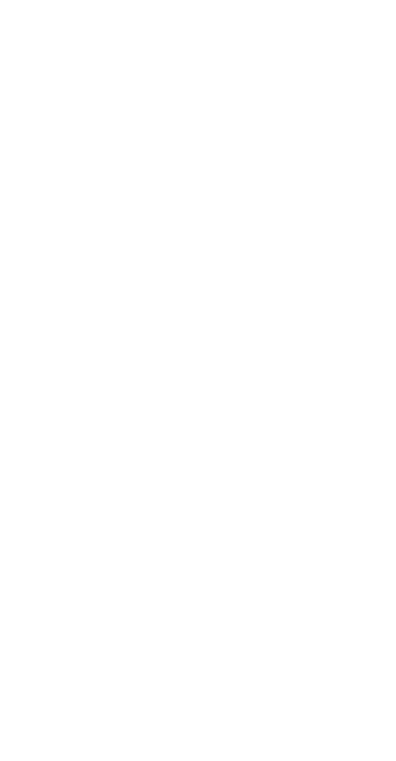 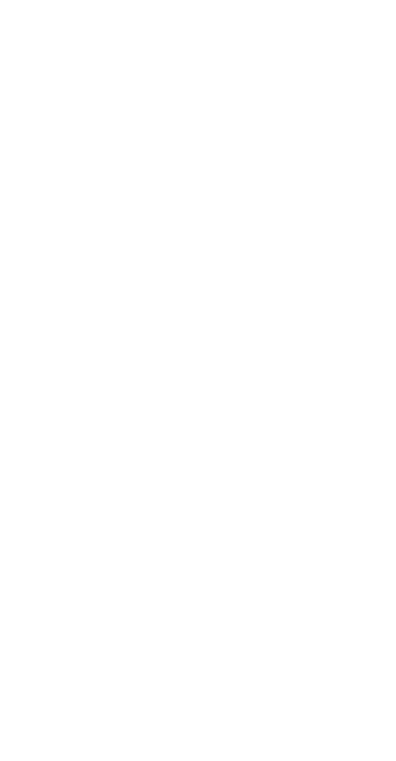 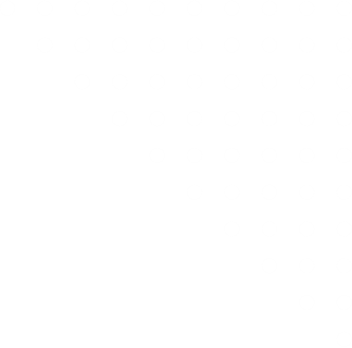 VÝVOJOVÉ VYŠETŘENÍ KOJENCE
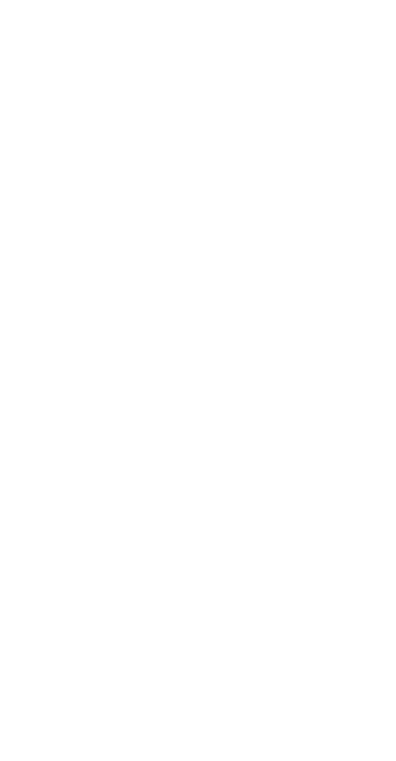 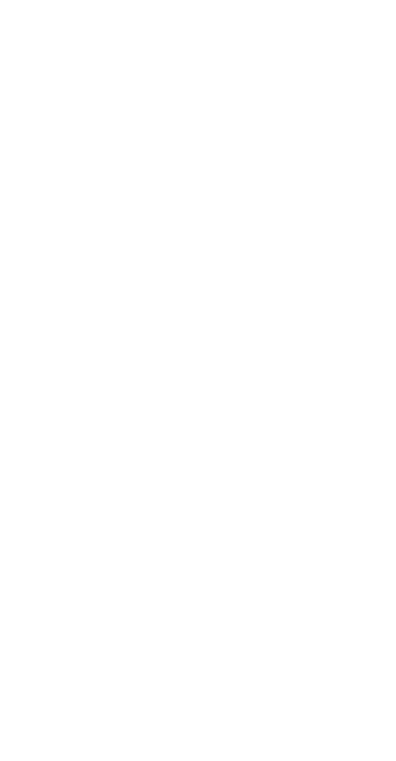 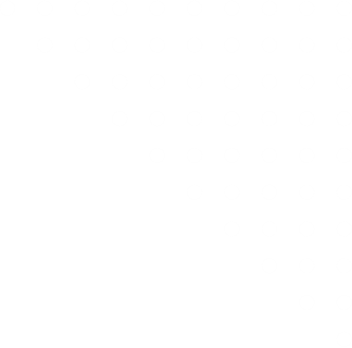 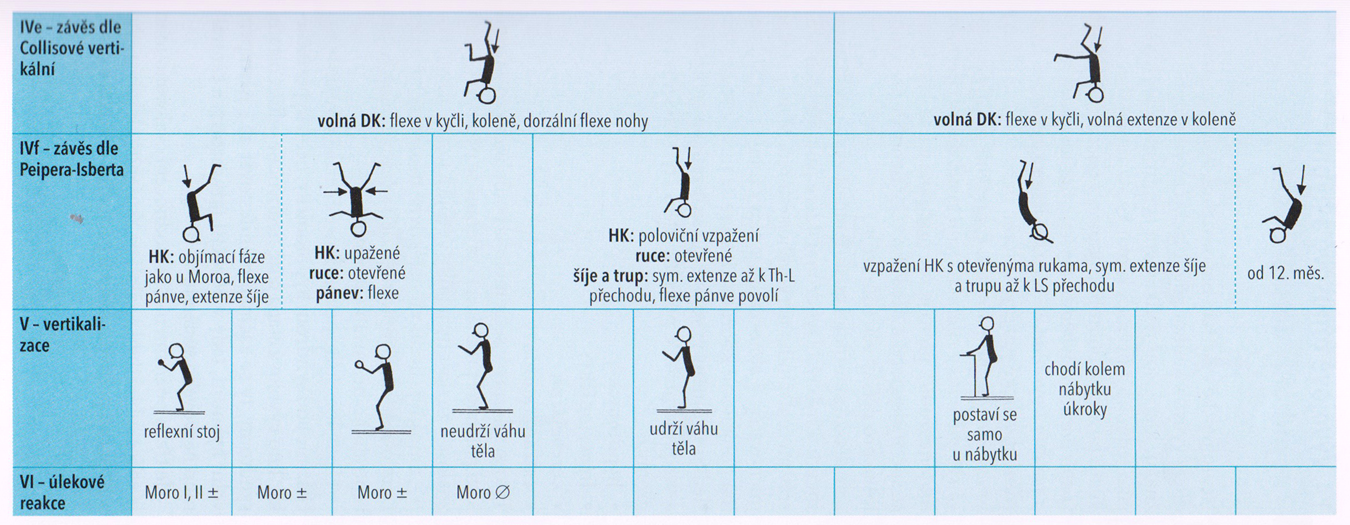 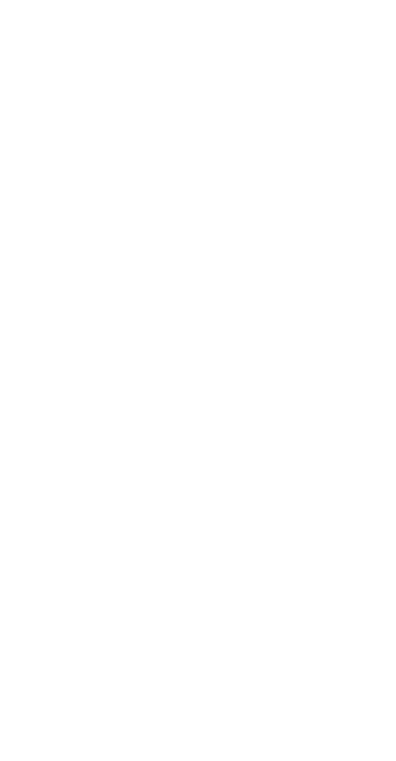 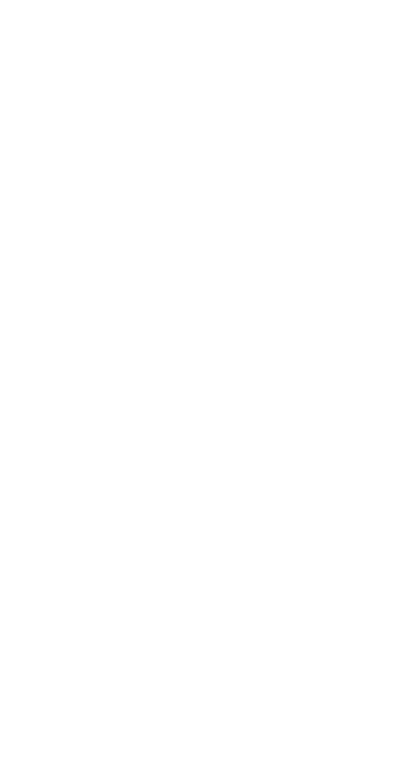 VYŠETŘENÍ NOVOROZENCE
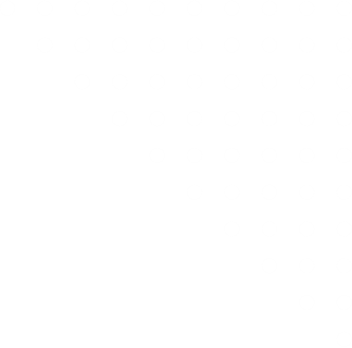 Období adaptace , přizpůsobení podmínkám extrauterinního prostředí

Indikace neurologického vyšetření:
 zvýšená dráždivost , křeče
 nadměrná apatie, hypotonie
 poruchy okulární motoriky 
 změna rytmu bdění a spánku 
 poruchy respirace, termoregulace
 poruchy příjmu stravy
 mikro-makrocefalie, dysmorfní rysy ….
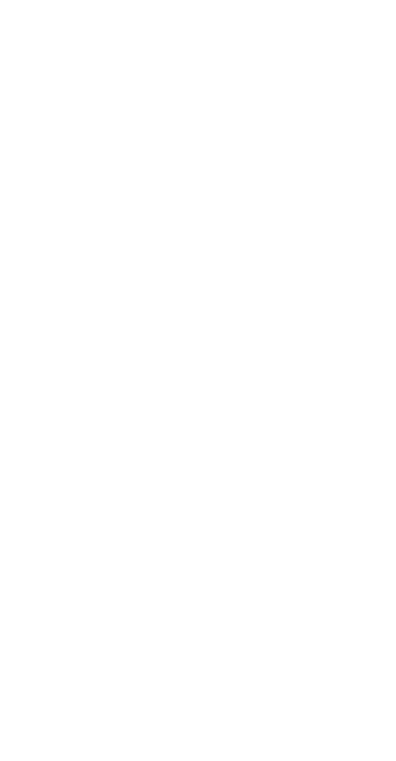 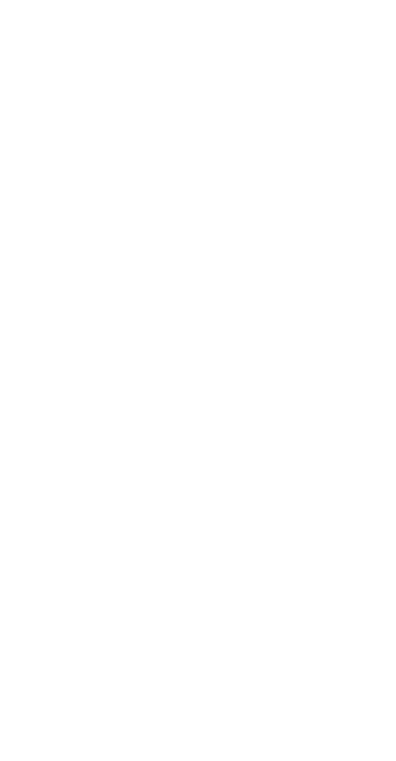 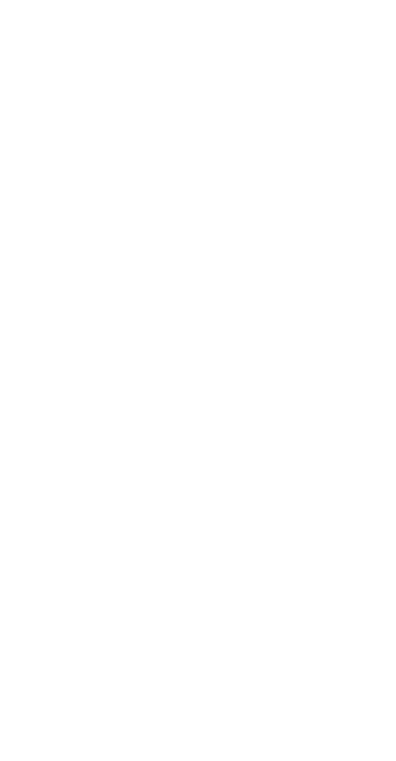 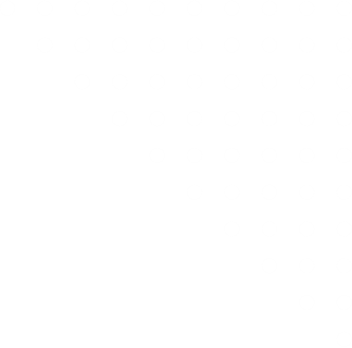 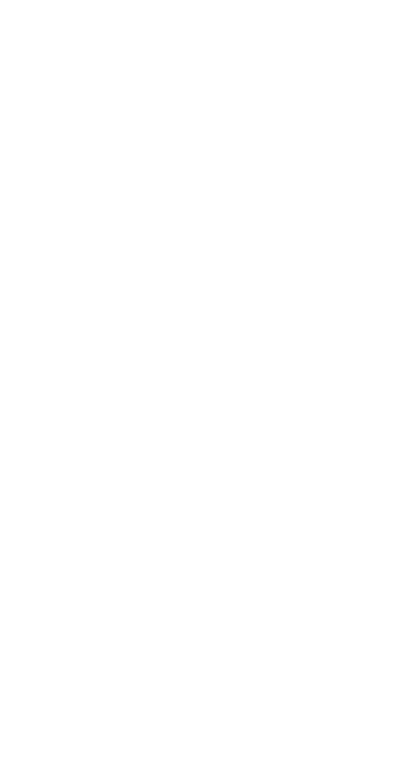 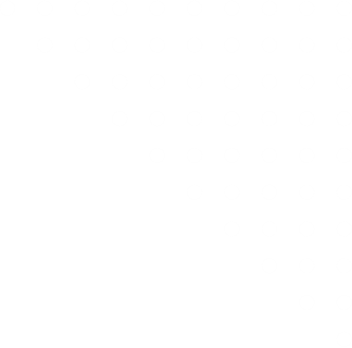 ZÁVĚR VYŠETŘENÍ
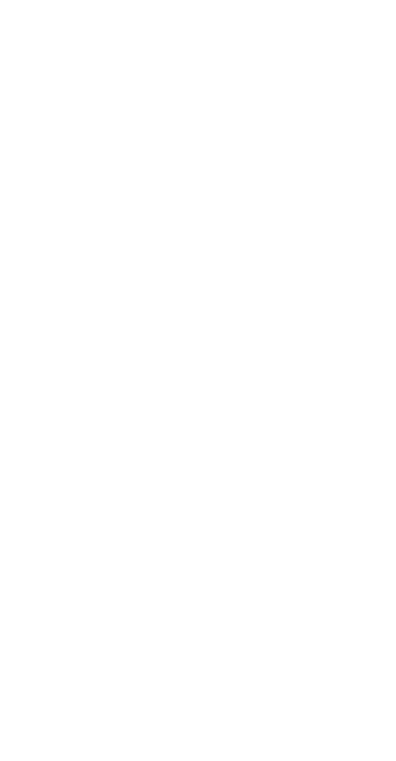 •Syndromologický souhrn
 ( např. centr. pravostranná hemiparesa, paresa n.VI oboustranně….)
•Zhodnocení vývojového věku – bez ohledu na kalendářní věk 
 ( např. odpovídá konci III. trimenonu ….)